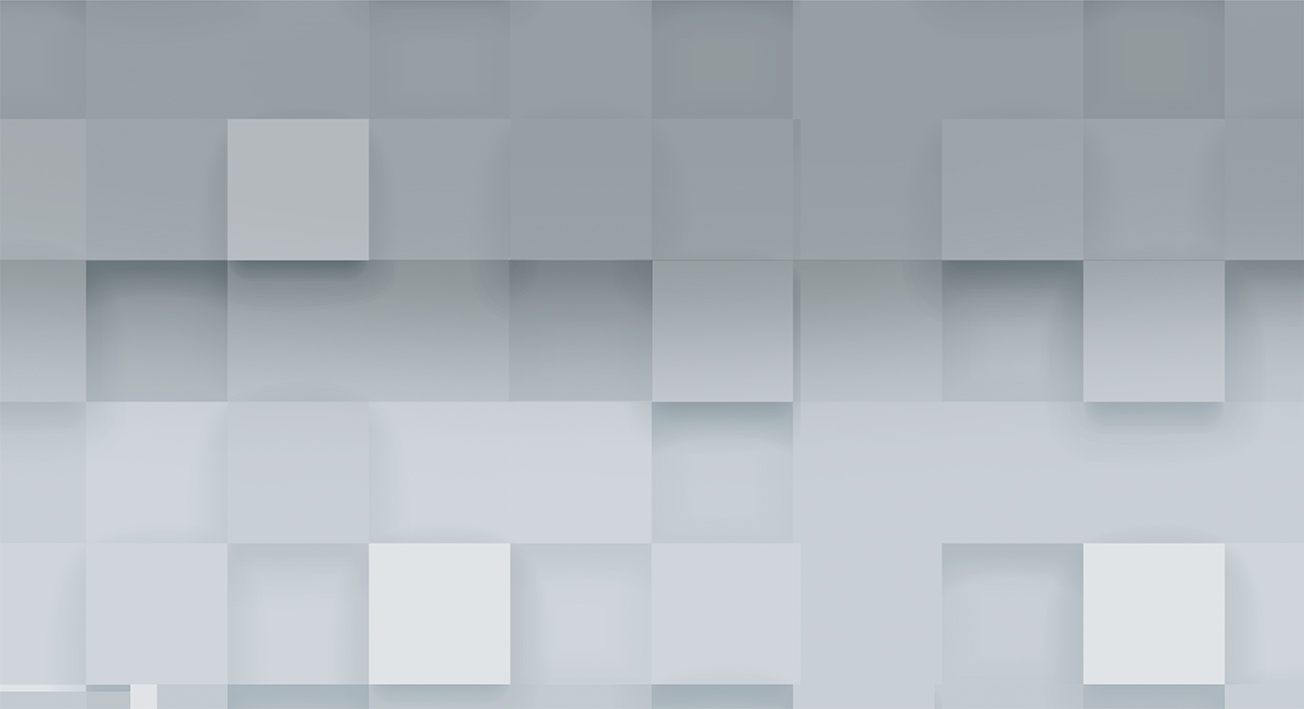 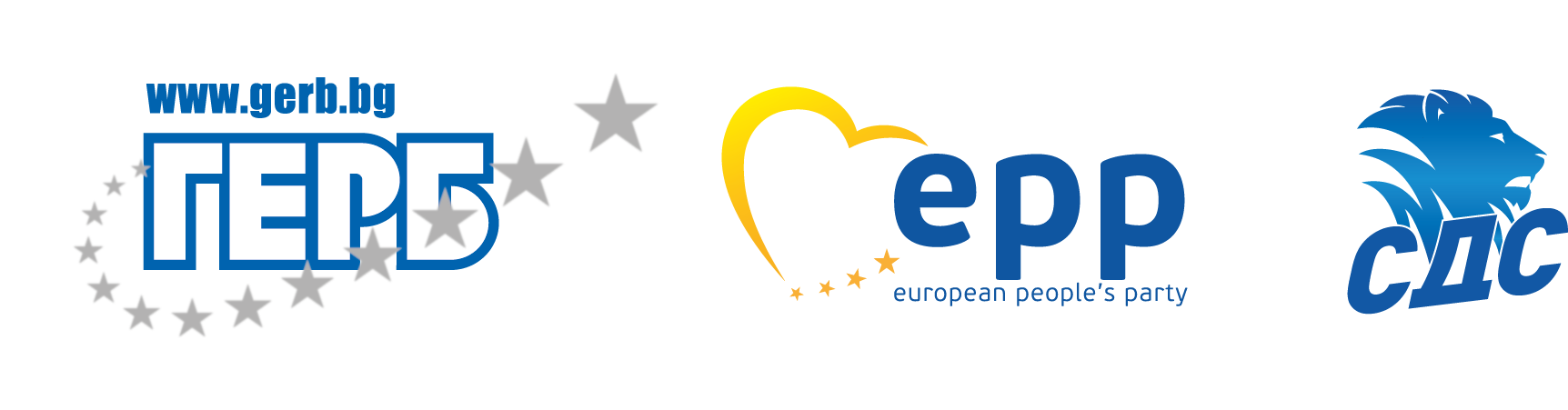 СОЦИАЛНА ПОЛИТИКА
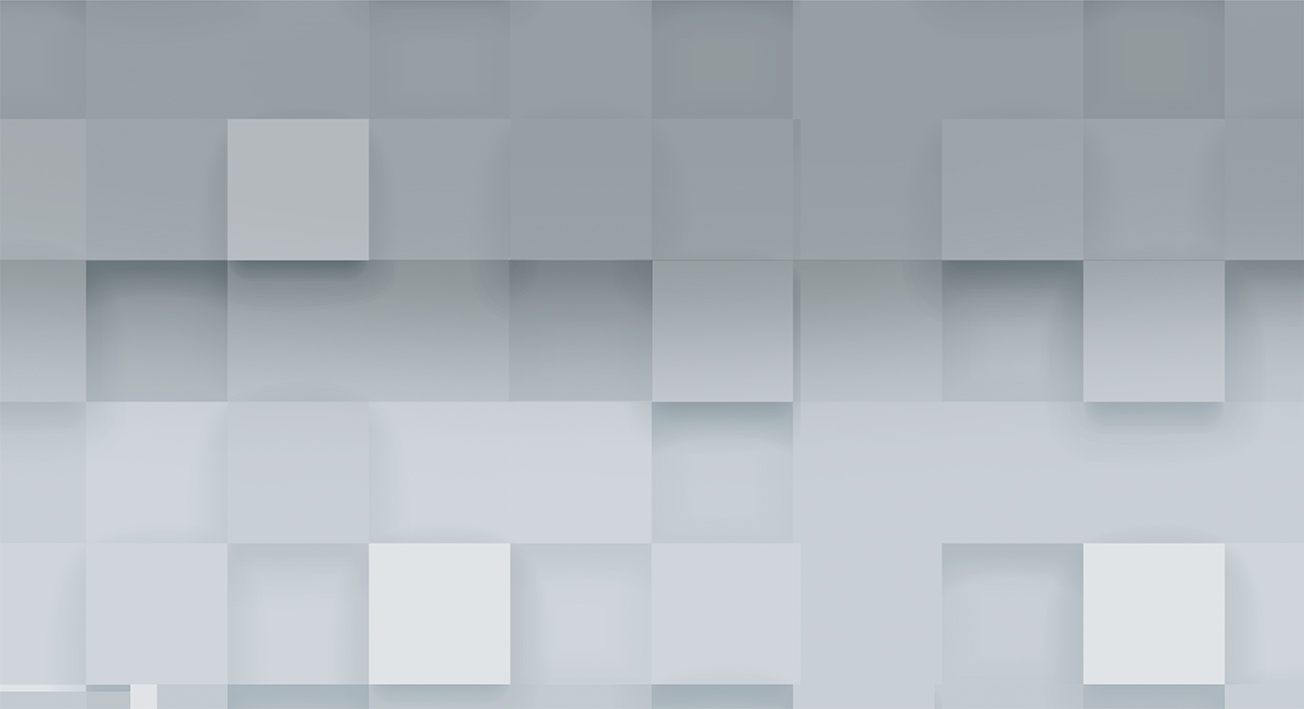 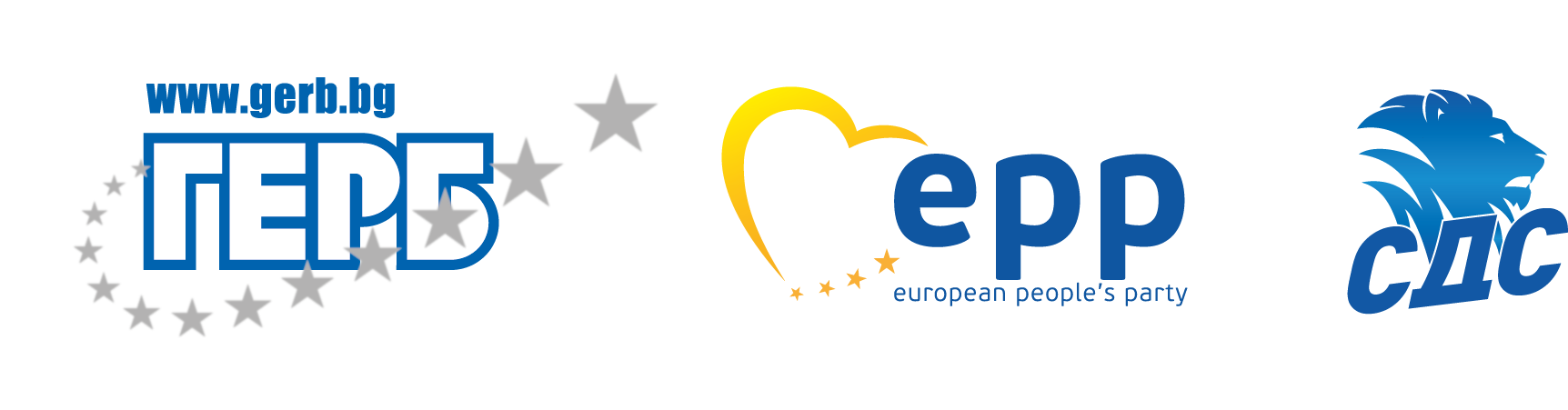 ГЕРБ работи по европейски политики, залегнали в Европейския стълб на социалните права. Затова сме убедени, че разработването на силен европейски социален дневен ред трябва да бъде част от нашия икономически модел и да е сърцевината на принципите на ЕНП – солидарност, достойнство, и социална справедливост.
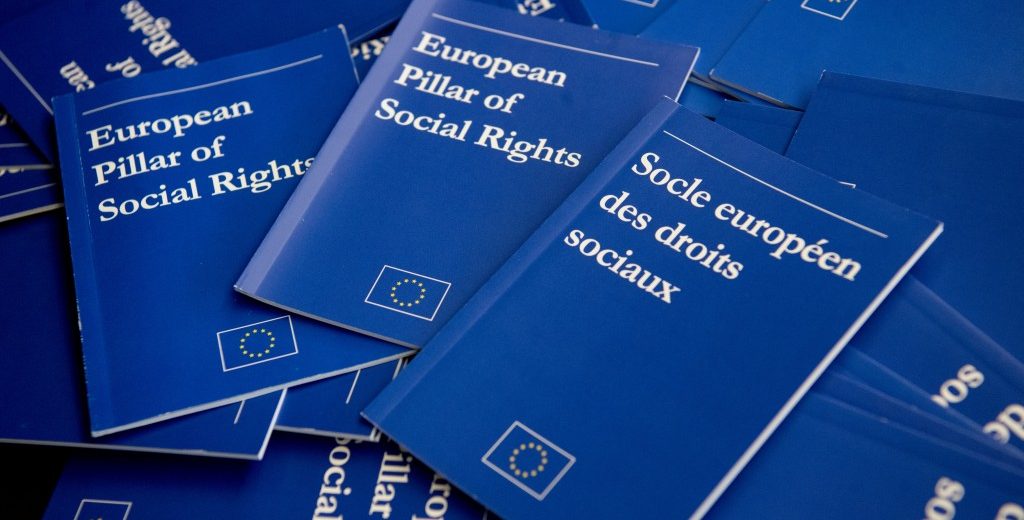 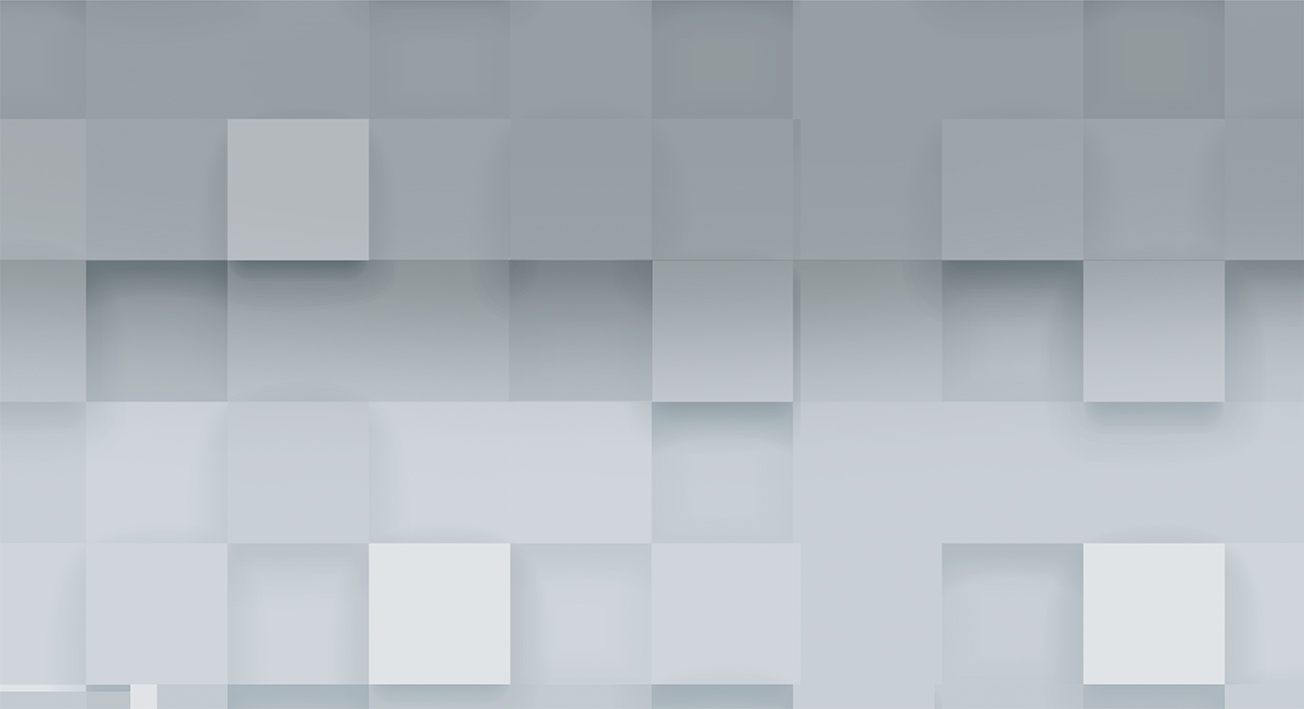 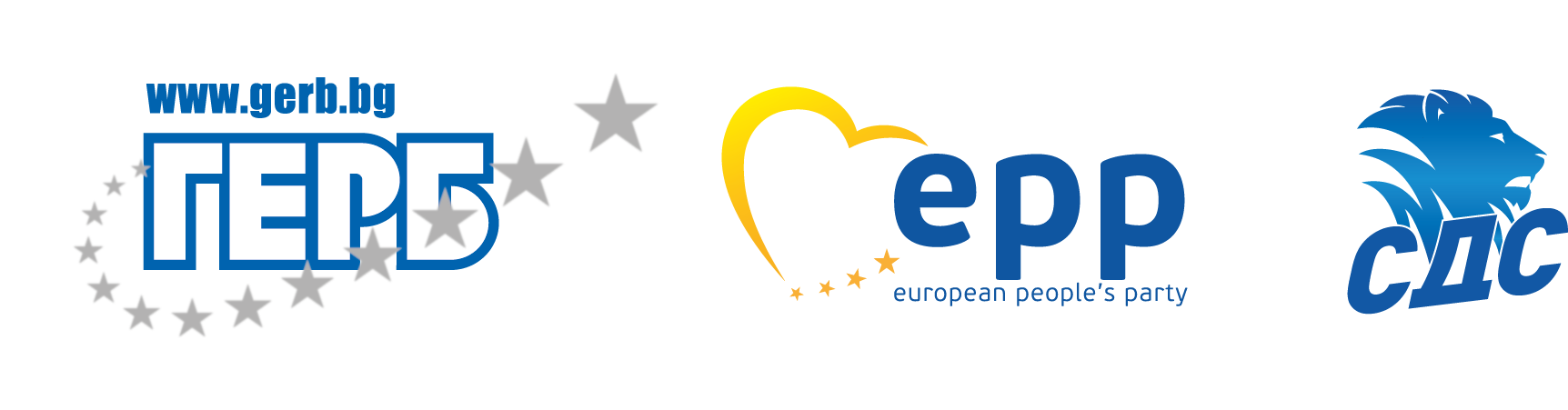 ОПРЧР - Програмирани средства - почти 2,096 млрд. лв. или 98,14 % усвояемост към февруари 2019. Осигурена заетост на над 70 000 неактивни и безработни лица. Преминали през стажове и обучения - над 30 000 души.
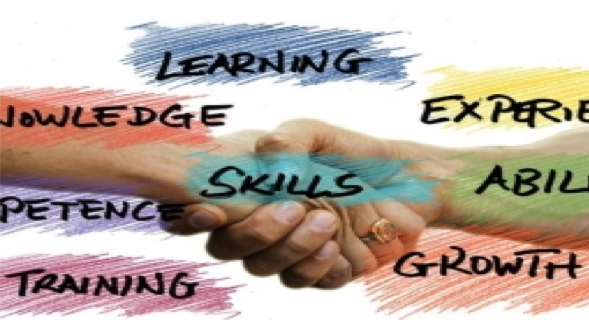 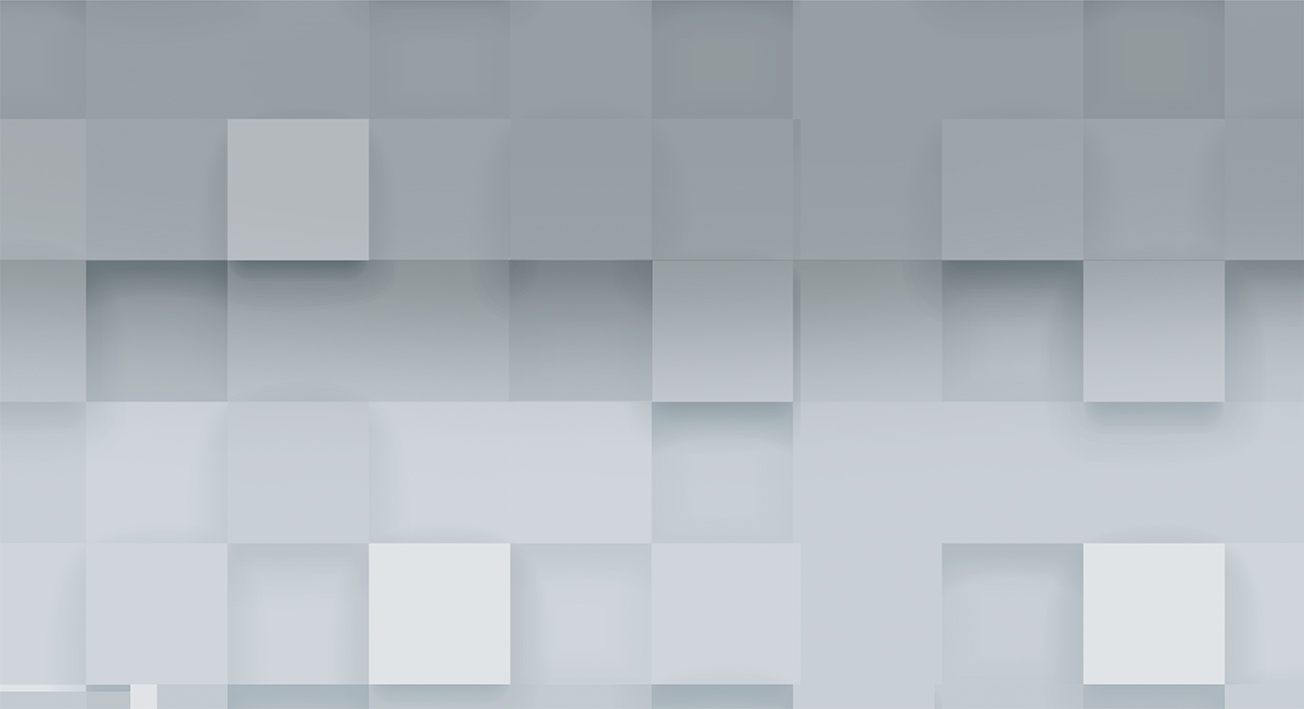 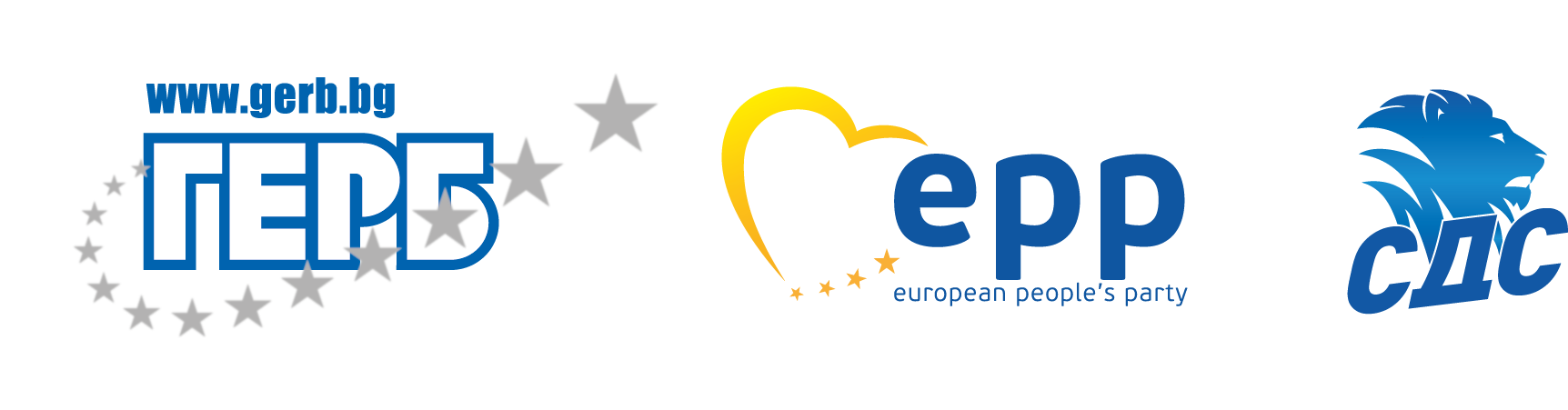 Близо 70 000 лица в неравностойно положение са получили подкрепа с подобрен достъп до социални и здравни услуги. От тях - близо 20 000 деца, включени в мерки за деинституционализация, превенция и мерки, подкрепящи ранното детско развитие. Подкрепени над 60 000 младежи до 29 г., чрез схеми за младежска заетост,  стажове и обучения.
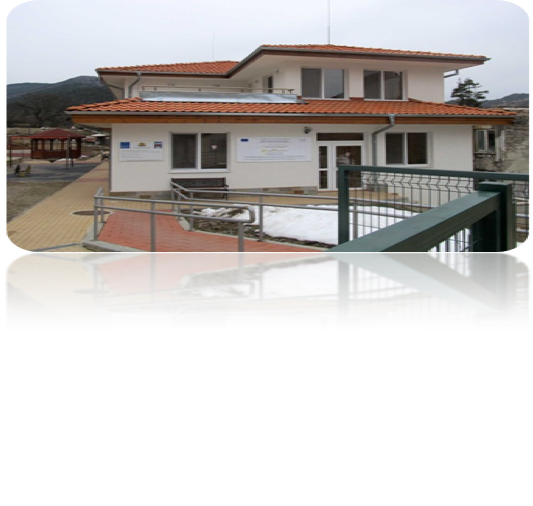 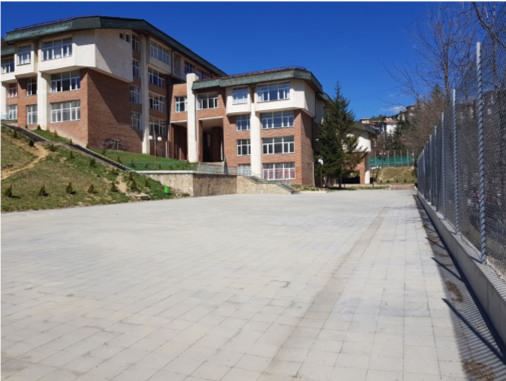 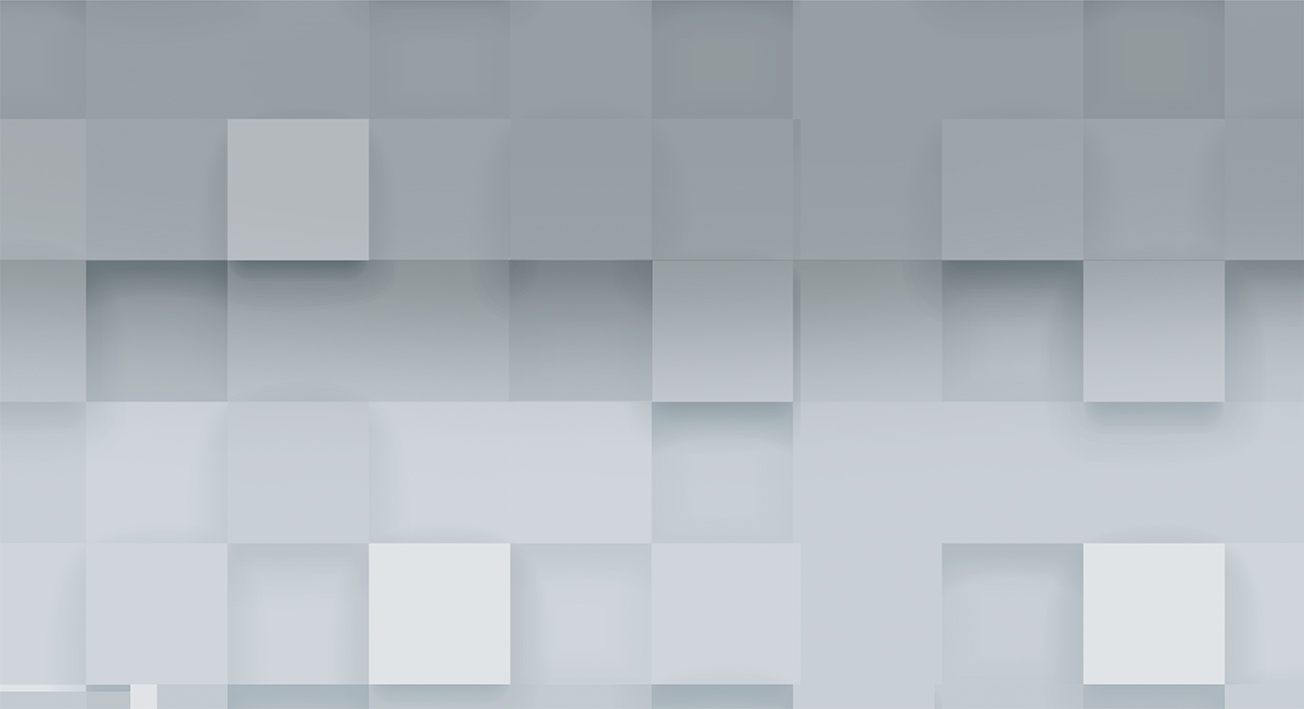 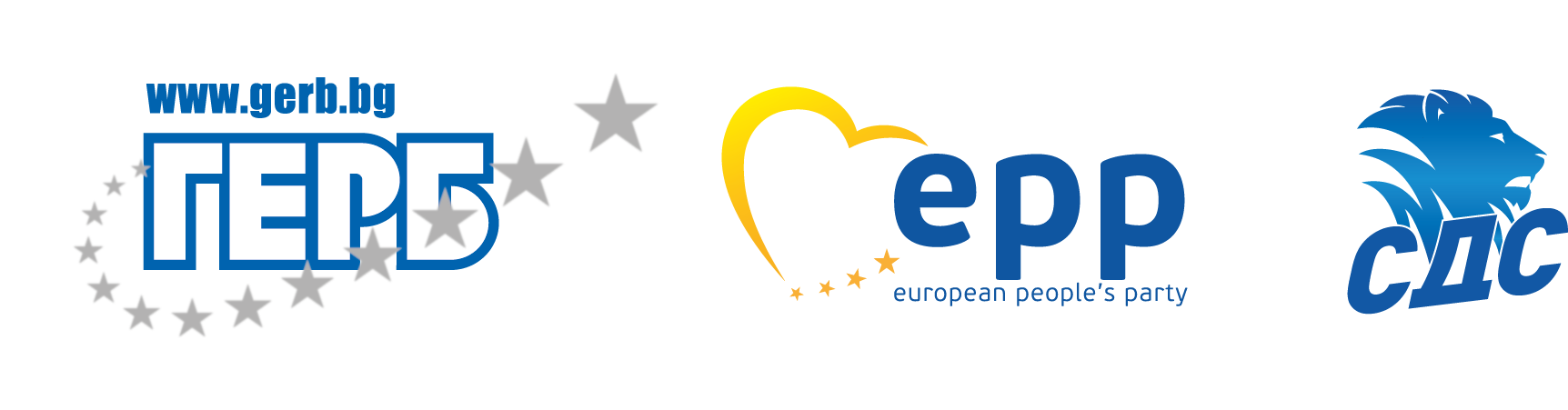 Почти 2500 приемни родители и повече от 4500 деца в приемна грижа. Подкрепа на реформата на услугите за възрастни и услуги за психично болни хора.
Средногодишно 270 000 пакета хранителни продукти от първа необходимост са достигнали до 600 000 нуждаещи се лица.
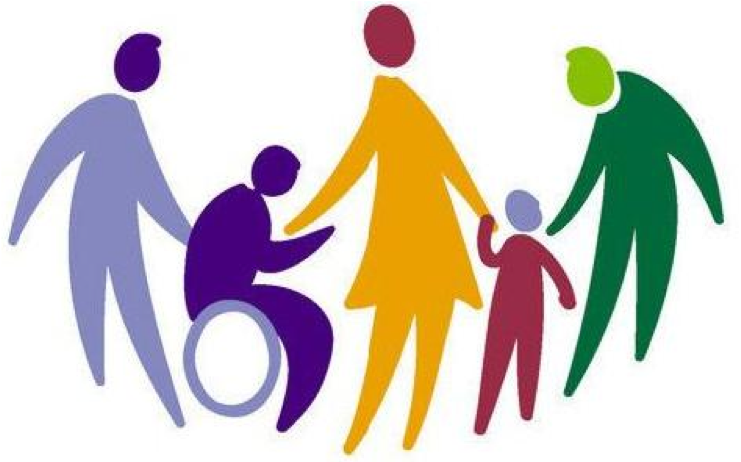 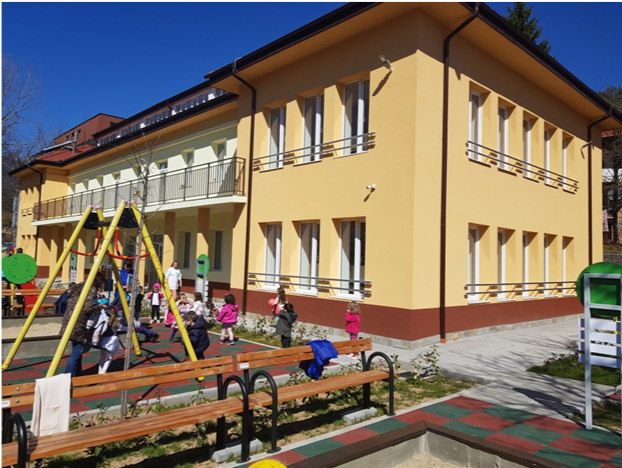 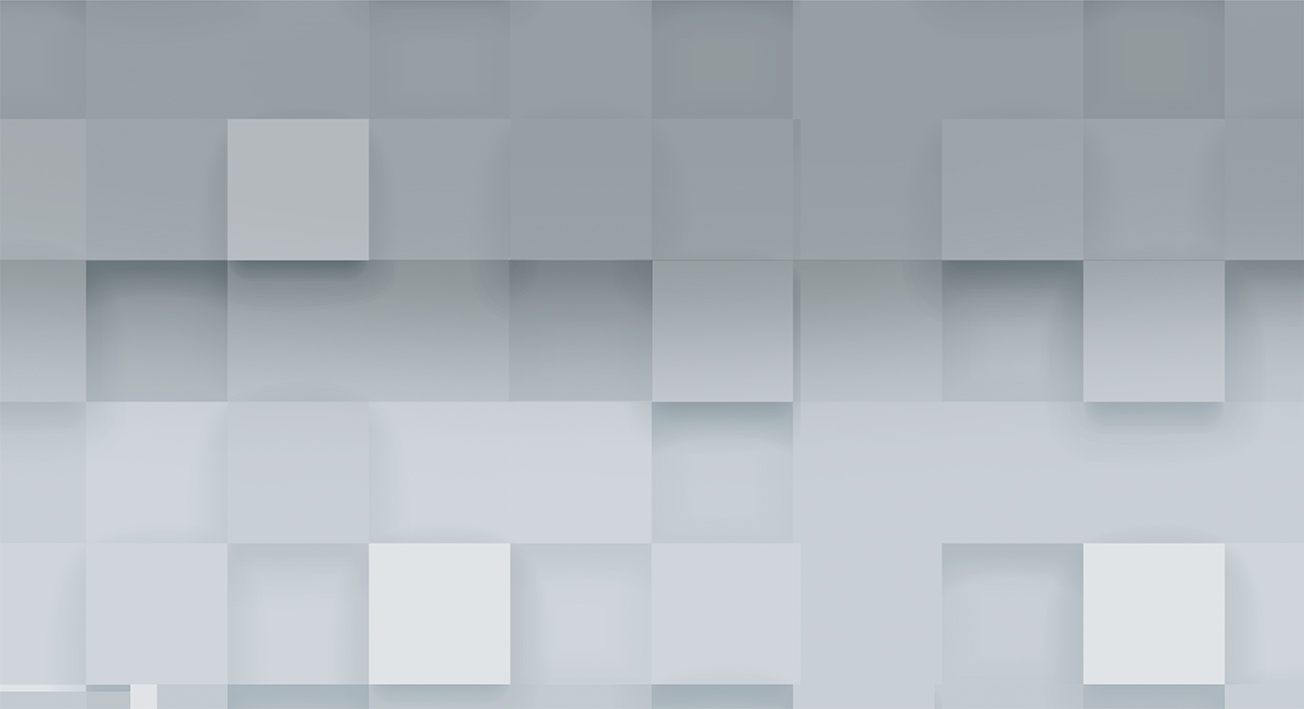 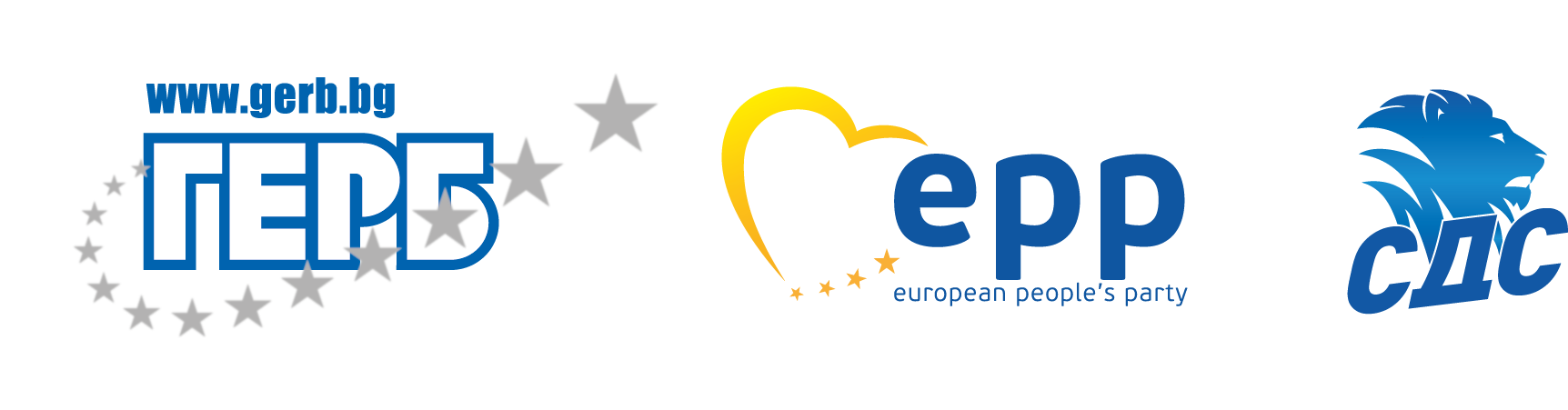 Достойно място на жените на пазара на труда, икономическа независимост и подкрепа на жените - предприемачи
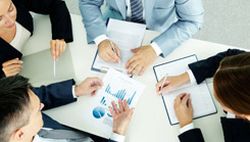 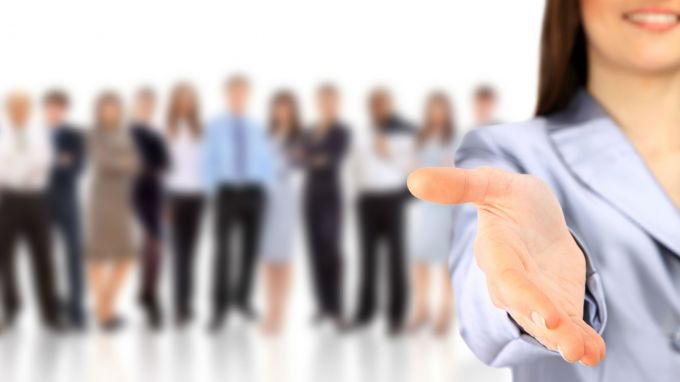